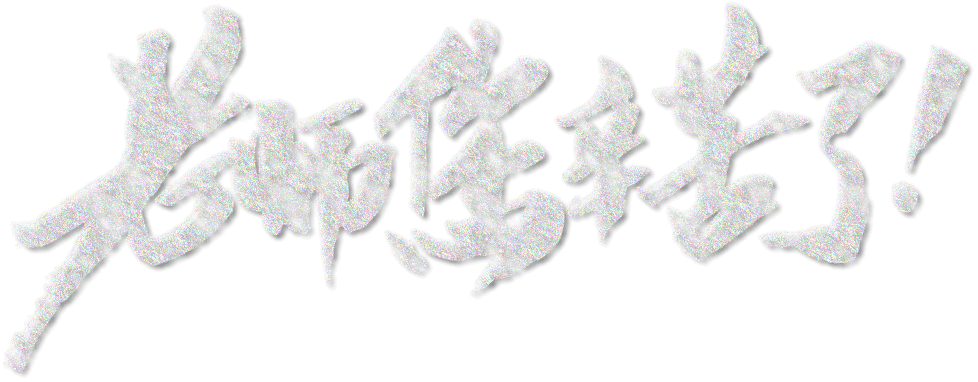 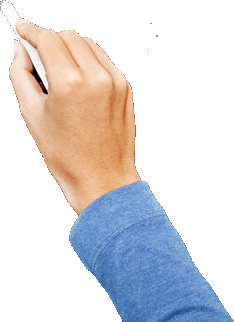 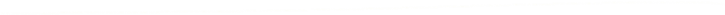 9月10日教师节PPT模板
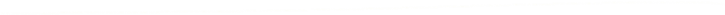 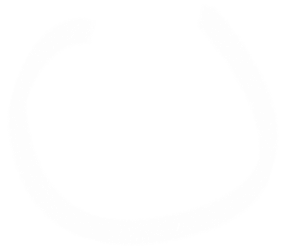 目录
感恩9月10日教师节PPT模板
1
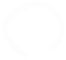 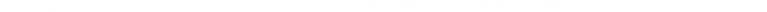 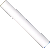 感恩9月10日教师节PPT模板
2
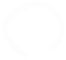 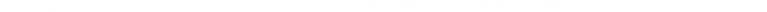 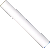 感恩9月10日教师节PPT模板
3
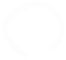 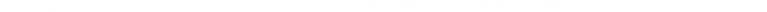 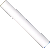 感恩9月10日教师节PPT模板
4
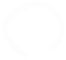 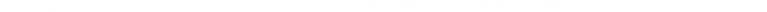 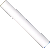 9月10日教师节PPT模板
1
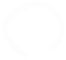 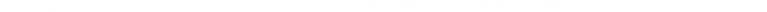 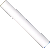 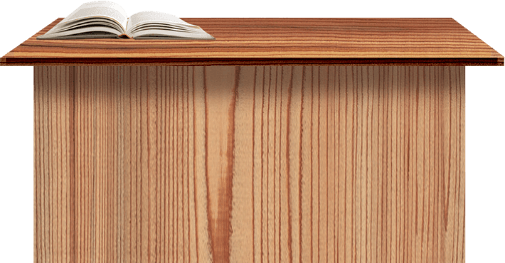 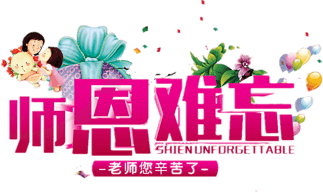 9月10日教师节PPT模板
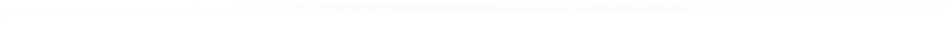 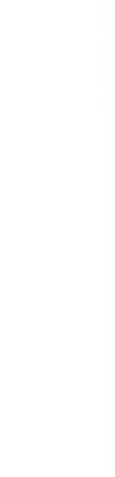 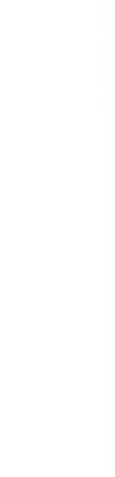 尊师重教是中国的传统，早在公元前11世纪的西周时期，就提出“弟子事师，敬同于父”。教师节，旨在肯定教师为教育事业所做的贡献。1985年，第六届全国人大常委会第九次会议通过了国务院关于建立教师节的议案，会议决定将每年的9月10日定为教师节。1985年9月10日，是中国第一个教师节。
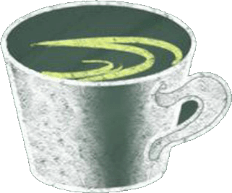 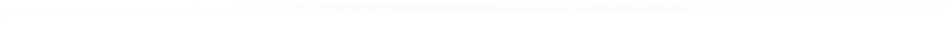 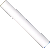 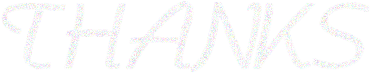